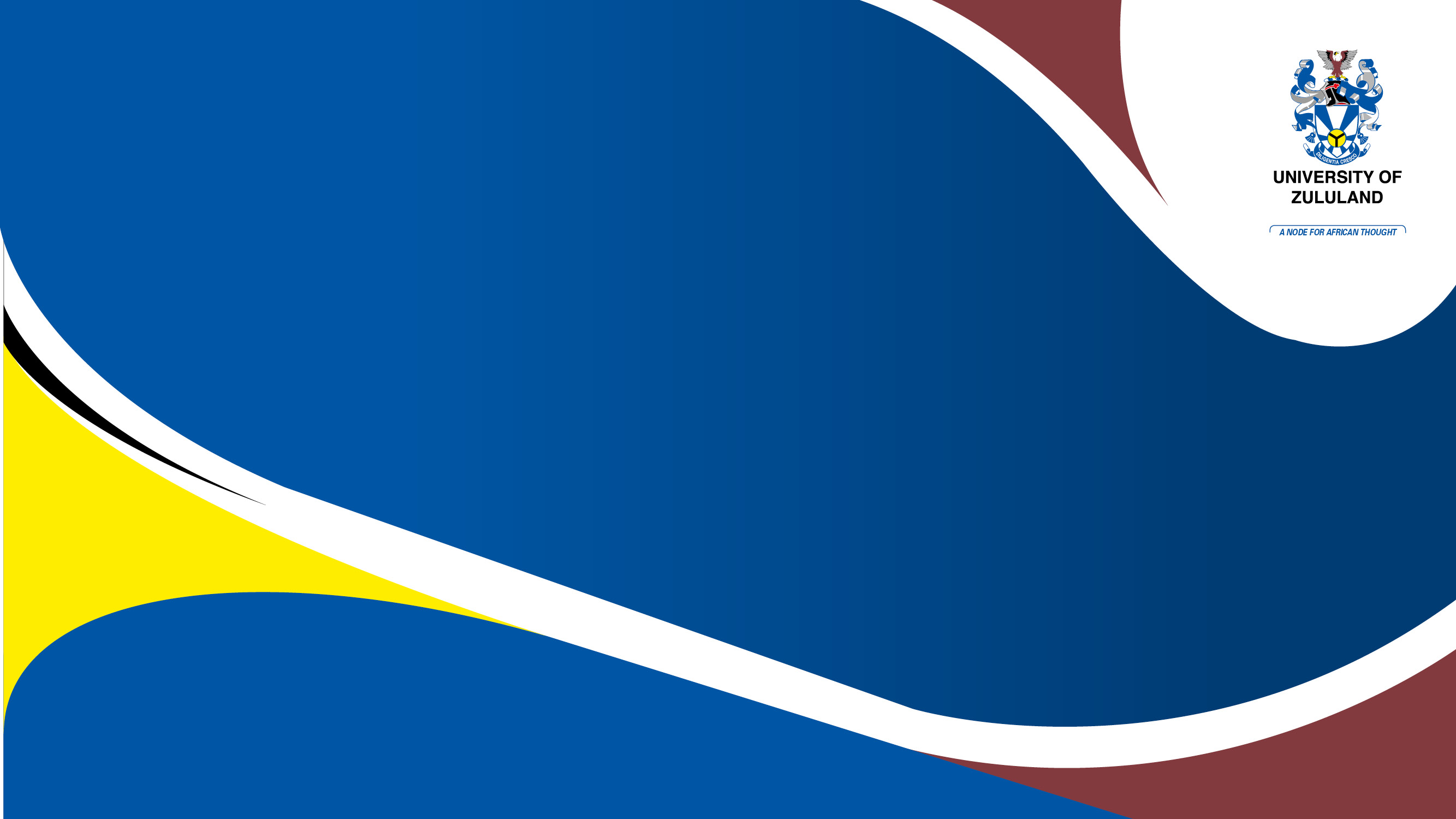 Zotero
Introduction to Zotero
What is Zotero
Zotero is a free and open-source reference management tool that helps you collect, organize, cite, and share research materials. It’s designed to assist researchers, students, and academics in managing bibliographic data and related research materials, such as PDFs, websites, and articles.
Zotero automatically senses content in your web browser, allowing you to add it to your library with a single click. It can store a variety of reference types, including books, journal articles, websites, and multimedia files

Zotero simplifies the process of managing citations and bibliographies. It integrates with word processors like Microsoft Word and Google Docs, making it easy to insert citations directly into your documents and automatically generate bibliographies.
It's highly flexible and can be customized to suit different citation styles (APA, MLA, Chicago, etc.). Zotero also supports collaboration through group libraries, which can be shared with colleagues and peers.
Why Use Zotero?
How to download Zotero
Visit zotero.org and click on the “Download” button on the homepage.
 Zotero is available for various operating systems, including Windows, macOS, and Linux. The website will automatically detect your operating system and provide the appropriate download link
Install Zotero
After the download, open the installer file (e.g., Zotero-Setup.exe for Windows) and follow the on-screen instructions to install Zotero on your computer.
Once the installation is complete, launch Zotero by finding it in your applications or start menu.
Install the Zotero Connector
The Zotero Connector is a browser extension that allows you to save citations directly from your web browser to your Zotero library.
On the Zotero download page, click on the “Install Connector” button for your preferred web browser (e.g., Chrome, Firefox, Safari).
Follow the instructions to install the connector. Once installed, you’ll see a Zotero icon in your browser toolbar
Creating a Zotero Account
To sync your Zotero library across multiple devices, you need to create a Zotero account.
Go to zotero.org and click on “Log In” at the top right corner. Then click on “Register for a free account.”
Fill in your details (name, email, password) and follow the instructions to complete the registration process.
After creating your account, go back to Zotero on your computer, click on the “Edit” menu (Windows) or “Zotero” menu (Mac), and select “Preferences.”
In the “Sync” tab, enter your account details to link your Zotero desktop app with your online account.
Adding References
You can add references to your Zotero library in several ways:
Manually: Click on the “New Item” button (a green plus sign) in the Zotero toolbar. Select the type of item you want to add (e.g., book, journal article) and fill in the bibliographic details manually.
Using the Zotero Connector: When you’re browsing the web, use the Zotero Connector to save references. For example, when you find an article on JSTOR or a book on Amazon, click on the Zotero icon in your browser toolbar to add the item to your library. Zotero will automatically capture the citation information and any associated files, like PDFs.
Importing Files: You can also drag and drop PDFs or other files into Zotero. Zotero will attempt to retrieve the bibliographic information for the file automatically
Organizing Your Library
You can add references to your Zotero library in several ways:
Manually: Click on the “New Item” button (a green plus sign) in the Zotero toolbar. Select the type of item you want to add (e.g., book, journal article) and fill in the bibliographic details manually.
Using the Zotero Connector: When you’re browsing the web, use the Zotero Connector to save references. For example, when you find an article on JSTOR or a book on Amazon, click on the Zotero icon in your browser toolbar to add the item to your library. Zotero will automatically capture the citation information and any associated files, like PDFs.
Importing Files: You can also drag and drop PDFs or other files into Zotero. Zotero will attempt to retrieve the bibliographic information for the file automatically
Citing Sources with Zotero
Integrating with Word Processors
Zotero integrates with Microsoft Word and Google Docs to help you insert citations directly into your documents.
For Microsoft Word:
Open Word and you should see a new Zotero tab in the toolbar.
When writing a paper, click on “Add/Edit Citation” in the Zotero tab to insert a citation. A search bar will appear, allowing you to search for the reference in your Zotero library and add it to your document.
To generate a bibliography, click on “Add/Edit Bibliography” in the Zotero tab.
For Google Docs:
Open Google Docs and you should see a Zotero tab in the toolbar.
Use it similarly to how you would in Word to add citations and generate bibliographies.
Selecting Citation Styles
Zotero supports thousands of citation styles, including APA, MLA, Chicago, and more.
To select or change your citation style, go to the “Edit” menu (Windows) or “Zotero” menu (Mac) in Zotero and select “Preferences.”
Under the “Cite” tab, choose your preferred style from the list. This style will be applied to all citations and bibliographies generated in your documents.
Creating a Group Library
Zotero allows you to create group libraries for collaborative projects. To create a group, go to zotero.org and click on “Groups” in the top menu.
Click on “Create a New Group,” choose a name and privacy settings, and invite members by entering their email addresses.
In your Zotero desktop app, the group library will appear in the left-hand pane. You can add references to the group library just as you would in your library.
Sharing Libraries
 Group members can view and add references to the group library. This is especially useful for collaborative research projects or sharing resources with a research team or class.
Regular Syncing:
Ensure that your Zotero library is always up to date by regularly syncing it. Zotero will automatically sync your library to your online account whenever you add or update items, as long as you’re connected to the internet.